Государственное профессиональное образовательное учреждение
Ярославской области
Гаврилов-Ямский политехнический колледж
«Этапы большого пути…» 
(к 80-летию системы 
профессионально-технического образования
 Ярославской области)
Антонова
Елена Александровна
2020
Номинация: «Успешные выпускники»
Жанр: статья (публицистическое сочинение небольшого размера)
Название
 «МОЯ ПРОФЕССИЯ – МОЯ СУДЬБА!»
В статье содержится информация о лучшей выпускнице Гаврилов-Ямского политехнического колледжа. Описывается период обучения и становления молодого мастера производственного обучения по профессии «Парикмахер». Акцентируется внимание на преподавательской и творческой деятельности. Рассматриваются вопросы авторской методики преподавания по профессии «Парикмахер».
АКТУАЛЬНОСТЬ
Представленная информация актуальна для системы профессионального образования Ярославской области.

Показан процесс становления молодого специалиста из числа выпускников .
Предложена авторская методика преподавания.
Приведены основные принципы движения к успеху в профессии.
Имеется положительный опыт участия в конкурсах профессионального мастерства.
Деятельность выпускницы может стать примером для начинающих педагогов профессиональных образовательных организаций.
Мотивация обучающихся к профессии на примере опыта конкретного педагога.
Цель: привлечение внимания работников профессиональных образовательных организаций к истории Гаврилов-Ямского политехнического колледжа, сохранение памяти о выдающихся работниках и выпускниках.

Задачи:
Изучить историю Гаврилов-Ямского политехнического колледжа, 
Осуществить сбор материалов о выдающихся работниках и выпускниках учреждения
Произвести отбор и структурирование полученной информации
Способствовать распространению лучших образцов образовательного, методического, инновационного опыта посредством написания статьи.
Обоснование выбора жанра публикации
Жанр публицистической статьи позволяет:
представить материал, отражающий актуальные проблемы и тенденции профессионального образования,
использовать информативность, аналитические свойства и эмоциональность,
переводить эмоциональный подтекст в обобщения и выводы,
адресовать информацию широкой читательской аудитории, 
формировать взгляды и образ мыслей читателя.
Этапы работы по подготовке публикации
1. Целеполагание (определение актуальности, постановка целей и задач)
2. Подготовительный (знакомство с требованиями, критериями оценки; определение жанра, номинации; сбор материалов по теме, интервьюирование, анкетирование, наблюдение, знакомство с документацией; разработка концепции статьи)
3. Практический (написание статьи на основе полученной информации в соответствии с поставленной целью и задачами, выбранным жанром, номинацией, концепцией)
4. Аналитический (анализ статьи на соответствие цели, задачам, концепции; по критериям и показателям оценки конкурсных материалов)
5. Корректирующий (проверка статьи на соответствие нормам русского литературного языка)
Методы исследования
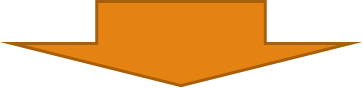 теоретические методы
эмпирические методы
Сравнение
 Синтез
Обобщение и систематизация
 Анализ полученной информации
Наблюдение
Опросные методы (беседа, интервьюирование, анкетирование)
Изучение документации
 Изучение и обобщение опыта
 Изучение продуктов деятельности
Значимость представленного события 
для истории развития ПОО
Представление лучших практик в области преподавания
Обобщение и распространения опыта собственной профессиональной деятельности
Применение опыта конкурсной деятельности в образовательную
Построение траектории карьерного роста
Предполагаемые перспективы продвижения данной работы.
Описание результатов применения конкурсной деятельности в обучении профессии.
Создание модели интеграции конкурсной деятельности и производственного обучения.
Создание и внедрение авторской программы по парикмахерскому искусству.
Внедрение дополнительных курсов по выбору обучающихся, по запросам работодателей.
Разработка критериев и показателей для отслеживания результатов интеграции в обучении профессии.
ВЫВОДЫ
1.  Статья «Моя профессия – моя судьба!» рассчитана на широкий круг читателей.
2. Способствует мотивации обучающихся и молодых мастеров производственного обучения.
3. Является стимулом к участию в конкурсах профессионального мастерства.